ПРИМЕНЕНИЕ ЭТНОПЕДАГОГИКИ НА УРОКЕ АНГЛИЙСКОГО ЯЗЫКА
Выполнила: Кожахмет Ж.А.
ЦЕЛЬ:
•Формирование уровня свободного владения двумя языками, уважения и толерантного отношения к этнокультурным особенностям других культур и народов, совершенствование речевых умений и навыков учащихся в области лингвистики на основе пословиц и поговорок.
•Приобщать воспитанников к изучению английских пословиц и поговорок, легенд и эпосов как жанра устного народного творчества.
•- Использовать на практике пословицы и поговорки в монологической и диалогической речи.
•- Побуждать ребенка к самостоятельному решению коммуникативных задач на английском языке в рамках тематики.
ЗАДАЧИ:
Обучающие
•  Формировать навыки межкультурной коммуникации.
•  расширять кругозор в сфере устного народного творчества
РАЗВИВАЮЩИЕ:
ВОСПИТАТЕЛЬНЫЕ
Воспитать положительное отношение к культуре, истории, традициями и обычаям Казахстана и англоязычных стран.
В течение урока английского языка осуществляются переводы отдельных слов, словосочетаний, предложений. 
А также во время урока применяются разные игры, разбор пословицы, поговорки.
Применение на уроке английского
КЛАССИФИКАЦИЯ ПОСЛОВИЦ И ПОГОВОРОК
KAZAKH
ENGLISH
•Motherland is the mother to the people, the people is the mother to dzhigit (horseman).
Отан – елдің анасы,  ел – ердің анасы
КЛАССИФИКАЦИЯ ПОСЛОВИЦ И ПОГОВОРОК
KAZAKH
ENGLISH
Ел бірлігі – ел теңдігі.
Freedom is in the unity of the people.
КАЗАХСКАЯ НАЦИОНАЛЬНАЯ ОДЕЖДА
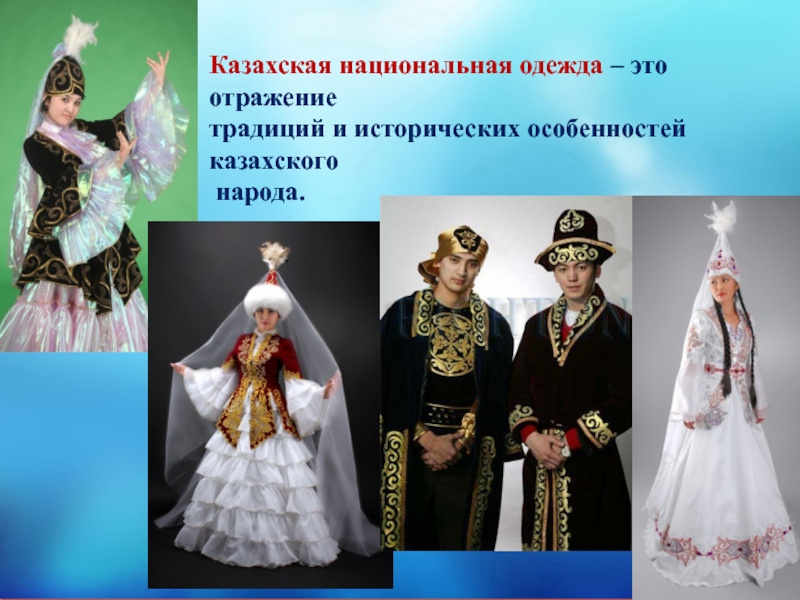 Казахскую национальную одежду шьют по древним традициям, учитывая этнические, экономические и климатические условия. По назначению национальная одежда подразделяется на нательную, верхнюю,повседневную, торжественную и традиционную. Одежду для торжеств, случаев шили из дорогих тканей.
НАЦИОНАЛЬНАЯ ОДЕЖДА В ВЕЛИКОБРИТАНИИ
В силу высокого уровня экономического развития, народный костюм отошел в прошлое, и его элементы сохранились лишь в сценических костюмах песенных или танцевальных коллективов.
Особое место в дастархане занимает чай. Гостей встречает хозяин дастархана, усаживает за стол. А чай разливают только девушки и молодые женщины. Надо следить, чтобы  пиалы гостей не пустовали, не перепутать их, не оставлять на краю.
К чаю подают сливки, сливочное  масло, варенье , орехи, печенье, сладости.
ЧАЙНАЯ ЦЕРЕМОНИЯ В КАЗАХСТАНЕ
Одним из основных мероприятий викторианского чаепития была подача чая, который должен был быть свежим и крепким. Кроме того, были установлены правила для подачи закусок, которые должны были быть деликатесными и легкими, такими как сэндвичи с огурцом или яйцом, пирожные и конфеты. Часто использовались красивая посуда, серебро и кристаллы для сервировки чая и закусок.
Чаепитие в пять часов стало общепринятой традицией. Викторианцы считали, что чаепитие в пять часов - это время для отдыха и общения.
ЧАЙНАЯ ЦЕРЕМОНИЯ В ВЕЛИКОБРИТАНИИ
ПРОВЕДЕННЫЕ МЕРОПРИЯТИЯ
ЗАКЛЮЧЕНИЕ
Традиции играют важную роль в возрождении всех сфер культурной и духовной жизни, в осуществлении многовековых усилий последующих поколений, чтобы сделать жизнь богаче, красивее, значительнее, в обеспечении преемственности нового и старого, в гармоничном развитии общества и личности.
Овладение традициями способствует формированию у людей социально необходимых качеств, привычек и навыков социальной деятельности и поведения. 
.